Nur gemeinsam sind wir stark: Kooperation mit Frau Dr. Gharib, Umweltreferentin| Projektleitung : Projekt Biodiversität in Kirchengemeinden “BICK“ und Eichhörnchen Notruf e.V., Ausbilderin der Schöpfungsbotschafter in St. Paulus 2022
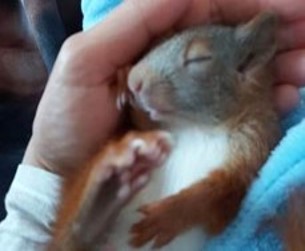 Versiegelte Flächen lassen kaum Leben zu
Gärten können so ----- oder so aussehen:pralles Leben         -----                tote Einöde
Welche Nahrung sollen Wildbienen hier finden?
Geben wir unserer Natur mehr Raum –     Platz ist in der kleinsten Fuge!
Zimbelkraut 
(Cymbalaria muralis)
Blühwiesen statt Rasen, weil unsere Bienen das ganze Jahr über Futter brauchen!!!
Ehrenpreis oder auch Männertreu
(Veronica chamaedrys)
Ruprechtskraut oder auch Stinkender Robert 
(Geranium robertianum)
Dann haben sie eine Chance zum Überleben
Dunkle Erdhummel (Bombus terrestris)
Blaue Mauerbiene (Osmia caerulescens)
Weitere neue Projekte zum  Gesamtrahmenplan Langenhagen Stadtpark

	
 Blühwiese auf gesamter Wiese südlich Pumpenhaus  für Wildbienen u.a.	
        Artenschutz


 Blühwiese auf gesamten Rieselfeldern  für Wildbienen u.a.
       Artenschutz


ANTI - Schottergärtenprojekte  für Wildbienen u.a.		
       Artenschutz
Projekt  „Vielfalt2030“ 

der Stiftung „Biodiversity Foundation“ von Dirk Steffens :


17 Millionen m2 insektenfreundliche Blühflächen in Deutschland bis 2030  wieder herstellen


Bei 17 Millionen Gärten in Deutschland sind das 1 m2 pro Garten neue Blühfläche.

Die „Wiese südlich vom Pumpenhausgelände“  z.B. wäre 4,5 ha = 45.000 m2 Blühfläche. 
 

Sorgen wir dafür, daß sich die restlichen 20% der Insekten wieder erholen können!
Blühfläche für Insekten!!
Den Gesamtrahmenplan Langenhagen Stadtpark mit den Kerngedanken des Städtebauförderungprogramms 
             „Orte und Städte  attraktiver und lebenswerter gestalten“ 
unter das Motto stellen

    Langenhagen blüht  -  auf !
 
 Denn das kommt den Wildbienen, den Pflanzen- und Tierarten und 
 den Menschen hier zugute!